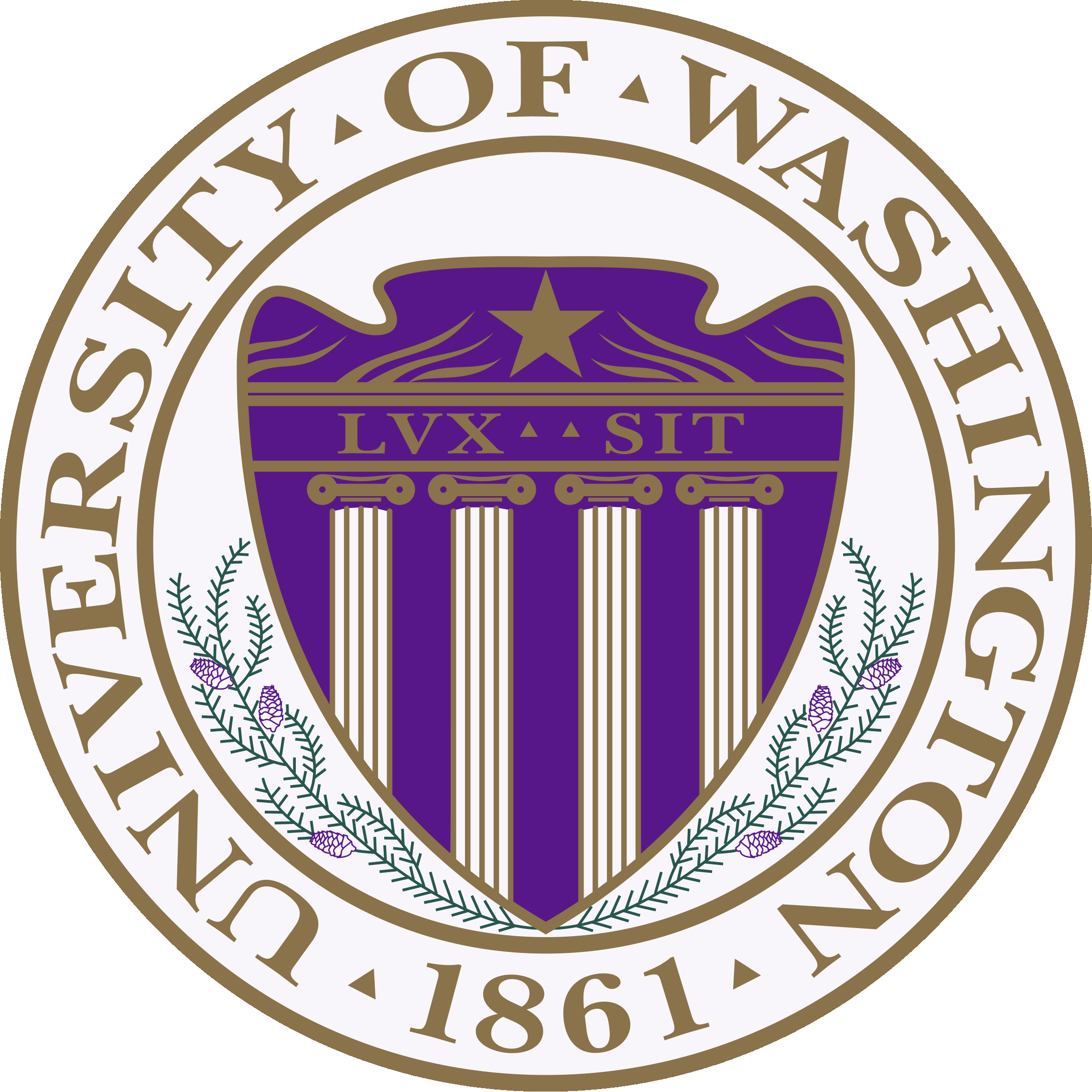 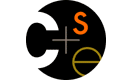 CSE332: Data AbstractionsLecture 18: Minimum Spanning Trees
Tyler Robison
Summer 2010
1
Spanning trees
A simple problem: Given a connected graph G=(V,E), find a minimal subset of the edges such that the graph is still connected
A graph G2=(V,E2) such that G2 is connected and removing any edge from E2 makes G2 disconnected
2
Observations
Any solution to this problem is a tree
A tree in a graph sense; no root, just acyclic & connected
Why no cycle?
For any cycle, could remove an edge and still be connected

Solution not unique unless original graph was already a tree

Problem ill-defined if original graph not connected

A spanning tree with |V| nodes has |V|-1 edges
So every solution to the spanning tree problem has |V|-1 edges
3
Motivation
General idea: A spanning tree connects all the nodes with as few edges as possible

Examples:
Network connectivity
Power connectivity

In real-world scenarios, we are often concerned with costs/distances: ex: cost of laying network cable from city A to city B
Would prefer lower cost




This is the minimum spanning tree problem
1
2
7
4
Two approaches
Different algorithmic approaches to the minimum spanning-tree problem:

Prim’s Algorithm: Very similar to Dijkstra’s algorithm for shortest path, with a small modification

Kruskal’s Algorithm: Order all edges in graph by weight; step through each edge and add if it doesn’t create a cycle; stop when we have |V|-1 edges
5
Prim’s Algorithm Idea
Idea: Grow a tree by adding an edge from the “known” vertices to the “unknown” vertices.
	Pick the edge with the smallest weight that connects “known” to “unknown.”

Recall Dijkstra “picked the edge with closest known distance to the source.” 
But that’s not what we want here
Here we are interested in distance to ‘something in the cloud’, not some source vertex
Otherwise identical
6
Prim’s algorithm
For each node v, set  v.cost =  and v.known = false
Choose some starting vertex v
Mark v as known
For each edge (v,u) with weight w, set u.cost=w and u.prev=v
While there are unknown nodes in the graph
Select the unknown node v with lowest cost
Mark v as known and add (v, v.prev) to output
For each edge (v,u) with weight w,
		    if(w < u.cost) {
		        u.cost = w;
	    u.prev = v;
		    }
Which part is different from Dijkstra’s?
7
Example


2
B
A
1

1
5
2
E

1
D
1
3
5
C


6
G
2

10
F
8
Example
2
0
2
B
A
1

1
5
2
E
1
1
D
1
3
5
C
2

6
G
2

10
F
9
Example
2
0
2
B
A
1
1
1
5
2
E
1
1
D
1
3
5
C
2
5
6
G
2
6
10
F
10
Example
2
0
2
B
A
1
1
1
5
2
E
1
1
D
1
3
5
C
2
5
6
G
2
2
10
F
11
Example
1
0
2
B
A
1
1
1
5
2
E
1
1
D
1
3
5
C
2
3
6
G
2
2
10
F
12
Example
1
0
2
B
A
1
1
1
5
2
E
1
1
D
1
3
5
C
2
3
6
G
2
2
10
F
13
Example
1
0
2
B
A
1
1
1
5
2
E
1
1
D
1
3
5
C
2
3
6
G
2
2
10
F
14
Example
1
0
2
B
A
1
1
1
5
2
E
1
1
D
1
3
5
C
2
3
6
G
2
2
10
F
15
Example
1
0
2
How would this differ for a directed graph?
B
A
1
1
1
5
2
E
1
1
D
1
3
5
C
2
3
6
G
2
2
10
F
16
Analysis
Correctness ?? 
A bit tricky
Intuitively similar to Dijkstra
Won’t have time to cover it this quarter

Run-time
Same as Dijkstra
O(|E|log |V|) using a priority queue
17
Aside: Cycle detection
For Kruskal’s, we’ll need efficient detection of cycles in a graph
To decide if an edge could form a cycle, it takes O(|E|) time since we may need to do a full traversal

But there is a faster way using the disjoint-set ADT
Initially, each item is in its own 1-element set
find(u,v): are u and v in the same set? 
union(u,v): union (combine) the sets u and v are in
Result: We can check whether adding an edge will result in a cycle in O(log|V|) time

Check out the textbook for details
	Was covered in 326; didn’t make it to 332
18
Kruskal’s Algorithm
Idea: Grow a forest out of edges that do not grow a cycle

So: 
Sort edges: O(|E|log |E|)
Iterate through edges using union-find for cycle detection O(|E|log |V|)

Somewhat better:
Floyd’s algorithm to build min-heap with edges O(|E|)
Iterate through edges using union-find for cycle detection and deleteMin to get next edge O(|E|log |V|)
(Not better worst-case asymptotically, but often stop long before considering all edges)
19
Kruskal’s Algorithm: Pseudocode
Sort edges by weight (or put in min-heap)
Each node in its own set
While output size < |V|-1
Consider next smallest edge (u,v)
if find(u,v) indicates u and v are in different sets, we know adding the edge won’t form a cycle
 Add the edge: output (u,v)
 union(u,v)

Loop invariant: 
	u and v in same set if and only if connected in output-so-far
20
Example
2
Edges in sorted order:
1:  (A,D), (C,D), (B,E), (D,E)
2:  (A,B), (C,F), (A,C)
3:  (E,G)
5:  (D,G), (B,D)
6:  (D,F)
10: (F,G)
B
A
1
1
5
2
E
1
D
1
3
5
C
6
G
2
10
F
Output:
Note: At each step, the union/find sets are the trees in the forest
21
Example
2
Edges in sorted order:
1:  (A,D), (C,D), (B,E), (D,E)
2:  (A,B), (C,F), (A,C)
3:  (E,G)
5:  (D,G), (B,D)
6:  (D,F)
10: (F,G)
B
A
1
1
5
2
E
1
D
1
3
5
C
6
G
2
10
F
Output: (A,D)
Note: At each step, the union/find sets are the trees in the forest
22
Example
2
Edges in sorted order:
1:  (A,D), (C,D), (B,E), (D,E)
2:  (A,B), (C,F), (A,C)
3:  (E,G)
5:  (D,G), (B,D)
6:  (D,F)
10: (F,G)
B
A
1
1
5
2
E
1
D
1
3
5
C
6
G
2
10
F
Output: (A,D), (C,D)
Note: At each step, the union/find sets are the trees in the forest
23
Example
2
Edges in sorted order:
1:  (A,D), (C,D), (B,E), (D,E)
2:  (A,B), (C,F), (A,C)
3:  (E,G)
5:  (D,G), (B,D)
6:  (D,F)
10: (F,G)
B
A
1
1
5
2
E
1
D
1
3
5
C
6
G
2
10
F
Output: (A,D), (C,D), (B,E)
Note: At each step, the union/find sets are the trees in the forest
24
Example
2
Edges in sorted order:
1:  (A,D), (C,D), (B,E), (D,E)
2:  (A,B), (C,F), (A,C)
3:  (E,G)
5:  (D,G), (B,D)
6:  (D,F)
10: (F,G)
B
A
1
1
5
2
E
1
D
1
3
5
C
6
G
2
10
F
Output: (A,D), (C,D), (B,E), (D,E)
Note: At each step, the union/find sets are the trees in the forest
25
Example
2
Edges in sorted order:
1:  (A,D), (C,D), (B,E), (D,E)
2:  (A,B), (C,F), (A,C)
3:  (E,G)
5:  (D,G), (B,D)
6:  (D,F)
10: (F,G)
B
A
1
1
5
2
E
1
D
1
3
5
C
6
G
2
10
F
Output: (A,D), (C,D), (B,E), (D,E)
Note: At each step, the union/find sets are the trees in the forest
26
Example
2
Edges in sorted order:
1:  (A,D), (C,D), (B,E), (D,E)
2:  (A,B), (C,F), (A,C)
3:  (E,G)
5:  (D,G), (B,D)
6:  (D,F)
10: (F,G)
B
A
1
1
5
2
E
1
D
1
3
5
C
6
G
2
10
F
Output: (A,D), (C,D), (B,E), (D,E), (C,F)
Note: At each step, the union/find sets are the trees in the forest
27
Example
2
Edges in sorted order:
1:  (A,D), (C,D), (B,E), (D,E)
2:  (A,B), (C,F), (A,C)
3:  (E,G)
5:  (D,G), (B,D)
6:  (D,F)
10: (F,G)
B
A
1
1
5
2
E
1
D
1
3
5
C
6
G
2
10
F
Output: (A,D), (C,D), (B,E), (D,E), (C,F)
Note: At each step, the union/find sets are the trees in the forest
28
Example
2
Edges in sorted order:
1:  (A,D), (C,D), (B,E), (D,E)
2:  (A,B), (C,F), (A,C)
3:  (E,G)
5:  (D,G), (B,D)
6:  (D,F)
10: (F,G)
B
A
1
1
5
2
E
1
D
1
3
5
C
6
G
2
10
F
Output: (A,D), (C,D), (B,E), (D,E), (C,F), (E,G)
Note: At each step, the union/find sets are the trees in the forest
29
Correctness
Kruskal’s algorithm is clever, simple, and efficient
But does it generate a minimum spanning tree?
How can we prove it?

First: it generates a spanning tree
Intuition: Graph started connected and we added every edge that did not create a cycle
Proof by contradiction: Suppose u and v are disconnected in Kruskal’s result.  Then there’s a path from u to v in the initial graph with an edge we could add without creating a cycle.  But Kruskal would have added that edge.  Contradiction.

Second: There is no spanning tree with lower total cost
	Won’t cover the proof here
	If you’re interested, check it out on Wikipedia
30